אזרחות מטלת ביצוע –הילה/החברה למתנ"סים תשע"ט
1- לקראת מטלת הביצוע: הוראת יחידת מבוא כ- 13-14 שעות- בסיומה מבחן. 
2- מטלת ביצוע : מספר השעות המומלצת למשימת מטלת הביצוע בין 30-40
נוהל מטלת הביצוע: 
1- קבוצת לימוד למטלת ביצוע מונה עד שלושה לומדים. 
    מורה ינחה עד שלוש קבוצות לומדים במקביל.
2- מטלת ביצוע הינה עבודה המוערכת ע"י : 
• מורה מנחה (מורה לאזרחות המלמד ביחידה). 
• מורה מעריך (מורה חיצוני המגיע להעריך את התלמידים במטלת הביצוע).
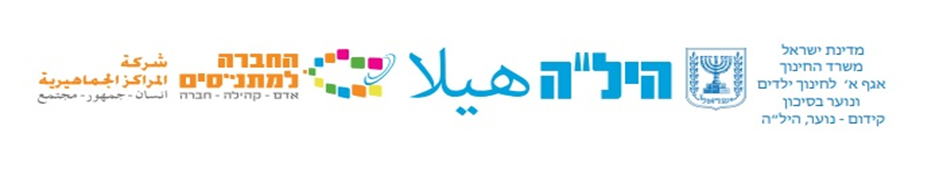 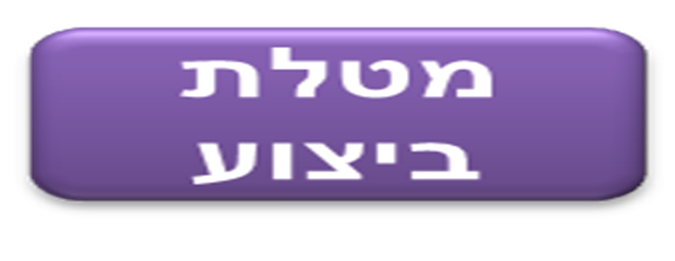 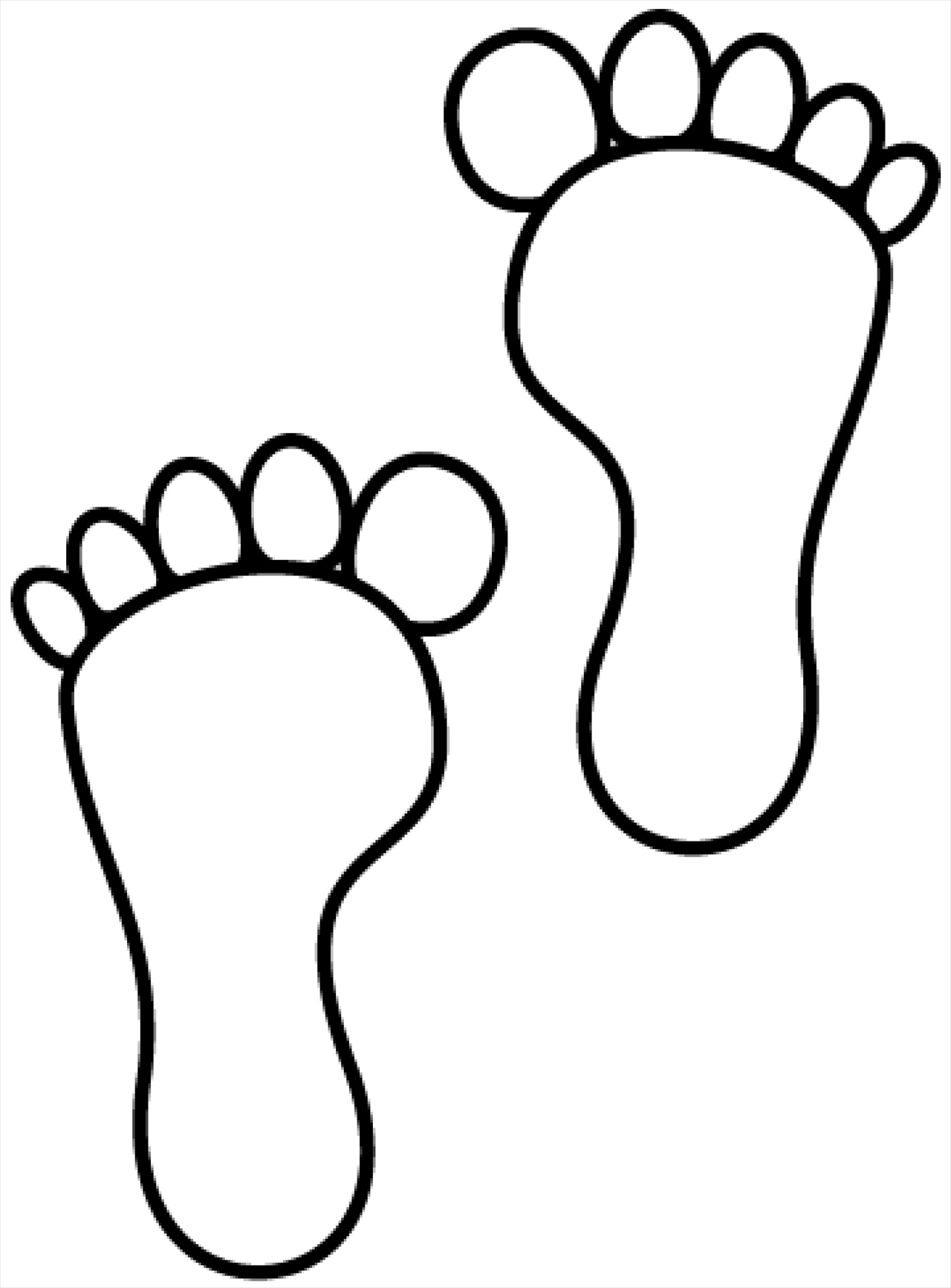 מה עליכם לעשות? צעד אחר צעד
1- פתיחת תיק/קלסר מלווה לכל לומד, (מעין תלקיט) 
    שיכלול: מבחן יחידת המבוא/ציון+ טיוטות התקדמות כל לומד במטלת הביצוע.
2- כתיבת בחינה פנימית ליחידת המבוא, בהלימה למאגר השאלות ומבנה ודגם מבחן. (נמצא האתר) המבחן והציון  יכנסו לתיק/קלסר מלווה לומד. 
3- עד 40 נקודות העומדות לרשות המורה ניתנות על הערכת מטלת הביצוע. (בהתאם ובהלימה למחוונים הנמצאים באתר היל"ה/מתנ"סים) 
4-מתן ציון לכל לומד בנפרד, (חלק מהערכה הוא ציון משותף שניתן לכל קבוצת שלושה לומדים)
    בסיום מטלת הביצוע, תיקי/קלסרי הלומדים יועברו למנהל ההשכלה ויישמרו אצלו.